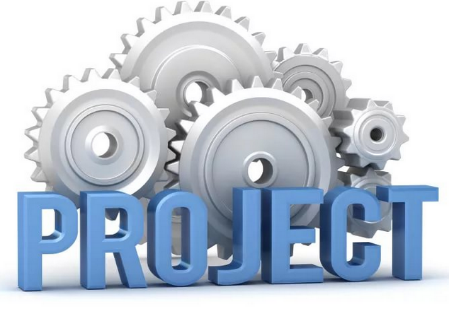 Разработка средств оценивания 
и формирования логических познавательных УУД 
в 8-х классах школы
семинар 30.03.2018
2020
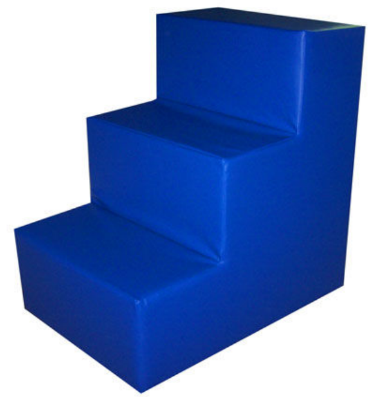 2019
2018
Руководитель: Клинова М.Н., н. с. отдела СФГОС ИРО ПК, 89128863656, marklin72@mail.ru
Мы разворачиваем проект 
уже четвертый год…
2015 (5 кл) 
2016 (6 кл)
2017 (7 кл) – 16 школ
2018 (8 кл)
Перечень логических УУД для работы в проекте:
умение определять понятия; 
 умение создавать обобщения; 
 умение устанавливать аналогии; 
 умение классифицировать, самостоятельно выбирать основания и критерии для классификации; 
 умение устанавливать причинно-следственные связи; 
 умение строить логическое рассуждение, умозаключение;
 умение делать выводы.
Проект Приказа Министерства образования и науки РФ "Об утверждении федерального государственного образовательного стандарта основного общего образования в новой редакции" (подготовлен Минобрнауки России 09.07.2017) 
!!!Проект еще не утвержден
В проекте формулировки УУД несколько иные!
Предполагаемые участники проекта 
в 2018 году
Административно-педагогические команды ОО из состава апробационных площадок ФГОС ООО Пермского края, участвовавшие в реализации аналогичного проекта в 2015-2017 гг
Команды других апробационных площадок, заинтересованные в предложенной тематике 
(по 3-5 человек от площадки, включая 1 представителя администрации школы)
Наши планы
Максимум
Минимум
Разработать и апробировать средства оценивания и достижения логических УУД в 8 классах; 
Описать апробированные средства в виде дидактических и методических текстов;
Транслировать опыт деятельности и результаты проекта
Выстроить в систему модули оценивания и достижения отдельных групп-направлений метапредметных результатов с 5 по 9 класс, включить их в ООП школы (разделы «Система оценивания образовательных результатов», подпрограмма по развитию УУД), ежегодно воспроизводить разработки в практике образовательного процесса
Подготовка одной школы-АП 
к получению статуса базовой образовательной площадки ИРО ПК
Презентация апробационными площадками замыслов работы в текущем году
Содержание и порядок – ваши, но не забудьте про обязательные ответы 
на вопросы:
Кто мы?
Какой мы выбрали МР?
Почему мы выбрали данный МР?
Как и чем мы хотим оценивать МР?
Как и чем мы хотим развивать МР?
Как задуманные в рамках апробации мероприятия согласуются с ООП школы?
ТЗ к 31 мая 2018 года:
На втором семинаре нужно представить результаты апробации контрольных мероприятий в 8 кл. по оценке выбранного метапредметного результата + замыслы образовательных практик его развития.
ПОДГОТОВИТЬ:
структурную презентацию выступления, обязательными частями которой традиционно должны быть:
титульный слайд (какая команда), 
какой метапредметный результат определен для 8 класса, 
что именно выполняли дети на КМ, 
примеры 1-3 работ (фото, скан-копии...), 
что получилось, что не получилось у детей (почему?),
как скорректировать то, что не получилось у детей, 
переход к замыслам образовательных практик.